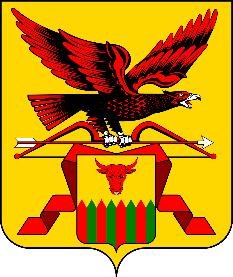 Заседание рабочей группы Региональной службы по тарифам и ценообразованию Забайкальского края по работе с источниками доходов консолидированного бюджета Забайкальского края за 2 квартал 2022 года
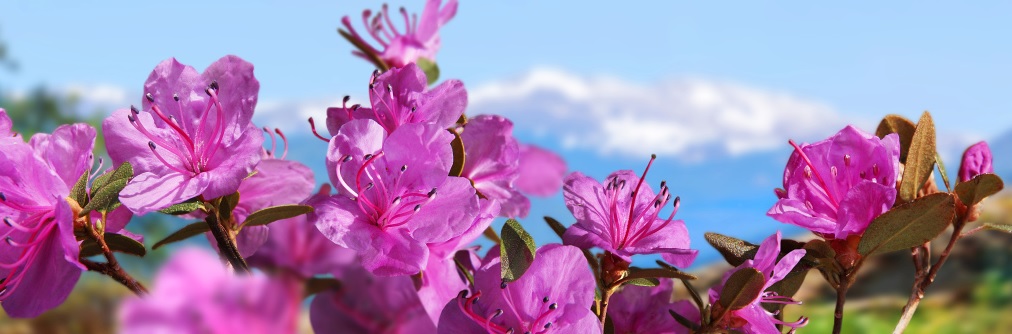 6 июля 2022 года
Доход от уплаты государственной пошлины за предоставление государственной услуги «Выдача лицензий на розничную продажу алкогольной продукции»
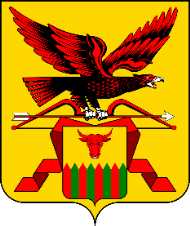 Сумма уплаченной государственной пошлины (млн. руб.)
18 %
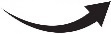 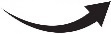 Прогноз на оплату государственной пошлины на 2022 год составляет 11 386 млн. рублей из которых: 

За переоформление лицензий – 2 611 млн. руб. (746 лицензий по 3 500 руб.), где 746 - количество переоформленных лицензий за 2021 год;
за выдачу лицензий на 1 год – 2 275 000 руб. (35 лицензий по 65 000 руб.); 
за выдачу и продление на 2 года – 1 170 000 руб. (18 лицензий по 65 000 руб.); на 3 года – 1 950 000 руб. (15 лицензий по 65 000 руб.), на 5 лет – 3 380 000 руб. (13 лицензий по 65 000), количество решений принято на основании выданных лицензий за 2021 год.
Итоги  проведения контрольно-надзорных мероприятий в сфере оборота алкогольной и спиртосодержащей продукции
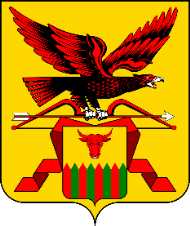 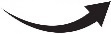 25 %
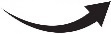 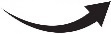 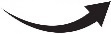 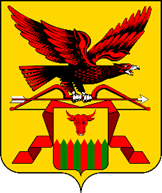 Мобилизация доходов в сфере контроля за оборотом розничной продажи алкогольной продукции
В 2021 году план по доходам составлял 1 млн. 420 тыс.руб.,  выполнен на 1250%, фактически взыскано 17 млн. 749 тыс.руб.

На 2022 год план увеличен до  6 млн. 180 тыс.руб., который за I полугодие 2022 выполнен на 82%, при фактическом поступлении 5 млн. 100 тыс.руб.
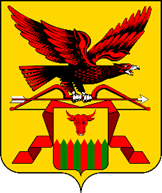 Мобилизация доходов в сфере контроля за оборотом розничной продажи алкогольной продукции
Задолженность по оплате штрафов на 30.06.2022 - 12 млн. 400 тыс.руб.
Задолженность состоит:

Юридических лиц: 11 млн. 560 тыс.руб.; Индивидуальных предпринимателей: 840 тыс.руб.

1. Задолженность ликвидированных организаций  в сумме 6 млн. 152 тыс.руб.
Направлено в арбитражный суд Забайкальского края 14 исковых заявлений о привлечении недобросовестных ликвидаторов (директоров) обществ к субсидиарной ответственности по долгам юридических лиц. Судом удовлетворено 5 исков РСТ на общую сумму 2 млн. 050 тыс.руб. (Дело № А78-12464/2021, А78-12350/2021, А78-12349/2021, А78-12351/2021).
В июне 2022 Суд апелляционной инстанции оставил без изменения решения суда 1 инстанции по указанным делам. 

Остальные исковые заявления находятся на рассмотрении в суде.

2. Находятся на исполнении в УФССП – 65 дел на сумму 2 млн. 767 тыс.руб.:
ИП: 44 на сумму 475 тыс.руб.: ООО – 21 на сумму 2 млн. 292 тыс.руб. 
В 2022 году в службу судебных приставов направлено 35 дел на сумму 1 млн. 942 тыс.руб.
В 2022 году службой судебных приставов взыскано 623  тыс.руб. 


РСТ Забайкальского края проводятся дополнительные меры по взысканию задолженности:
Ежедневное уведомление должников о необходимости оплаты административных штрафов, путем направления смс-уведомлений и обзвона. Из 72 должников произвели оплату – 34.
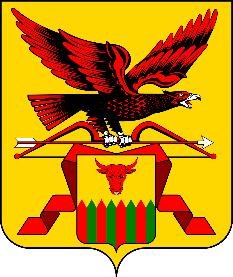 Спасибо за внимание!
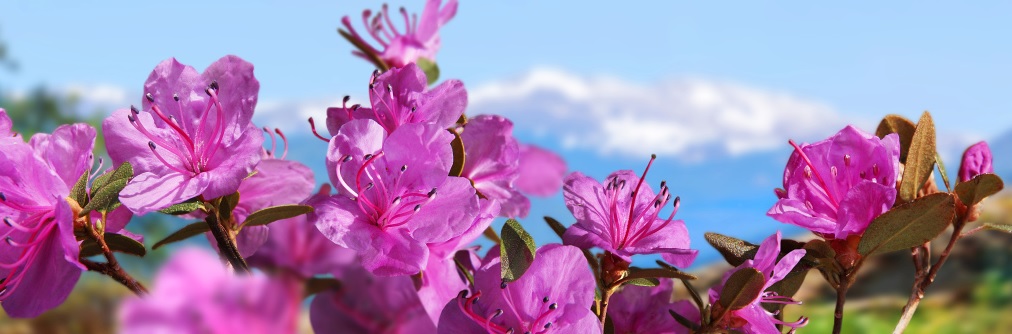 6 июля 2022 года